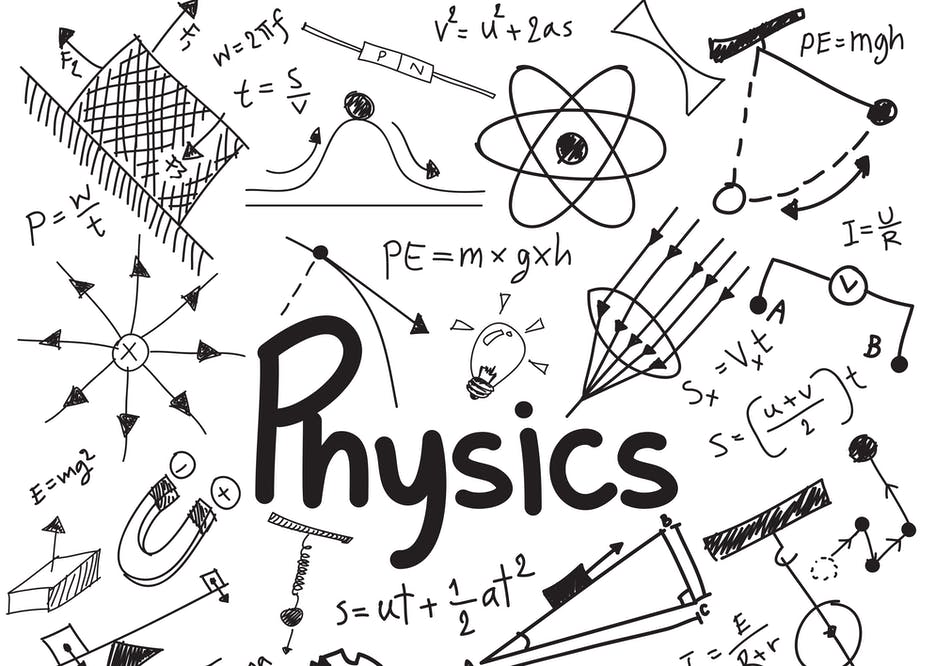 Η διάλεξη θα ξεκινήσει 
στις 10:15 ακριβώς
Κίνηση σε μια Διάσταση (review…)
Κίνηση σε μια Διάσταση
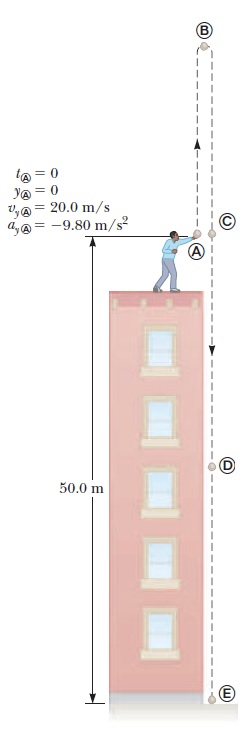 Κίνηση σε μια Διάσταση
Παράδειγμα – Λύση:
Πετάμε μια μπάλα από την κορυφή ενός κτηρίου με αρχική ταχύτητα 20 m/s και φορά κατακόρυφα προς τα επάνω. Το ύψος του κτηρίου είναι 50 m. 
Α) Θεωρώντας ότι αρχίζουμε να μετράμε όταν η μπάλα φεύγει από τα χέρια μας, βρείτε το χρόνο που απαιτείται για να φτάσει στο μέγιστο ύψος.
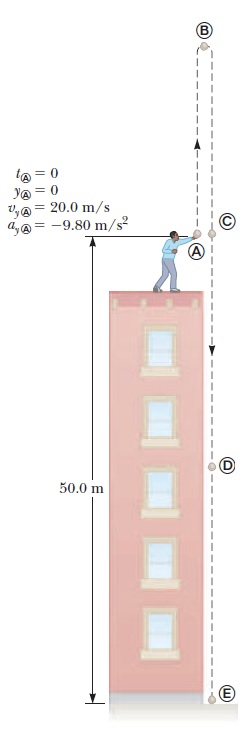 Κίνηση σε μια Διάσταση
Παράδειγμα – Λύση:
Πετάμε μια μπάλα από την κορυφή ενός κτηρίου με αρχική ταχύτητα 20 m/s και φορά κατακόρυφα προς τα επάνω. Το ύψος του κτηρίου είναι 50 m. 
Β) Βρείτε αυτό το μέγιστο ύψος.
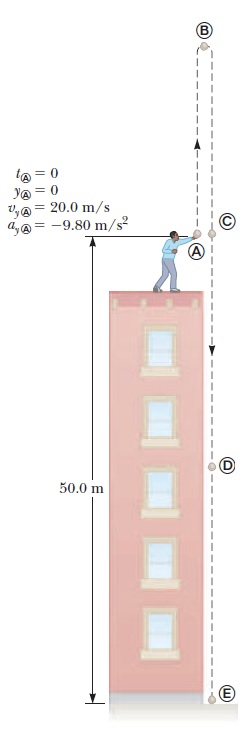 Κίνηση σε μια Διάσταση
Παράδειγμα – Λύση:
Πετάμε μια μπάλα από την κορυφή ενός κτηρίου με αρχική ταχύτητα 20 m/s και φορά κατακόρυφα προς τα επάνω. Το ύψος του κτηρίου είναι 50 m. 
Γ) Βρείτε την ταχύτητα της μπάλας όταν επιστρέφει στο ύψος που έφυγε από τα χέρια μας.
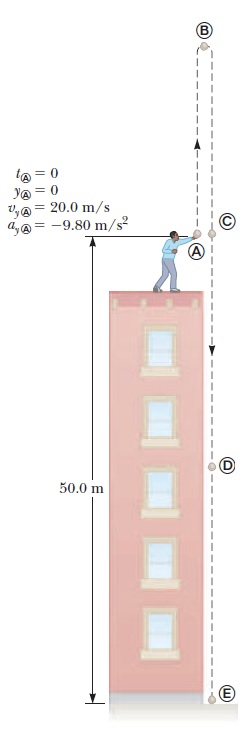 Κίνηση σε μια Διάσταση
Παράδειγμα – Λύση:
Πετάμε μια μπάλα από την κορυφή ενός κτηρίου με αρχική ταχύτητα 20 m/s και φορά κατακόρυφα προς τα επάνω. Το ύψος του κτηρίου είναι 50 m. 
Δ) Βρείτε την ταχύτητα και τη θέση της μπάλας όταν t = 5 s.
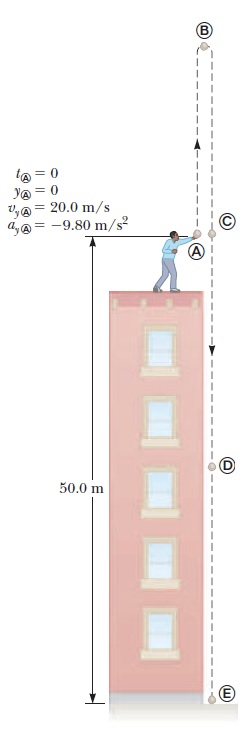 Κίνηση σε μια Διάσταση
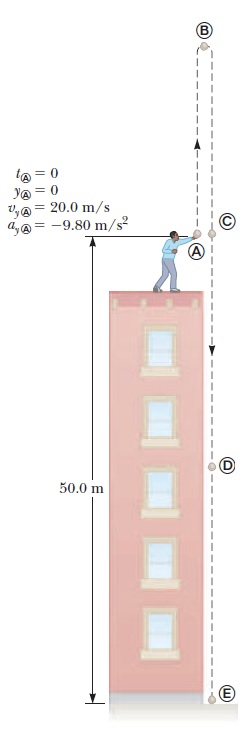 Παράδειγμα:
Πετάμε μια μπάλα από την κορυφή ενός κτηρίου με αρχική ταχύτητα 20 m/s και φορά κατακόρυφα προς τα άνω. Το ύψος του κτηρίου είναι 50 m. 
Α) Θεωρώντας ότι αρχίζουμε να μετράμε όταν η μπάλα φεύγει από τα χέρια μας, βρείτε το χρόνο που απαιτείται για να φτάσει στο μέγιστο ύψος.
Β) Βρείτε αυτό το μέγιστο ύψος.
Γ) Βρείτε την ταχύτητα της μπάλας όταν επιστρέφει στο ύψος που έφυγε από τα χέρια μας.
Δ) Βρείτε την ταχύτητα και τη θέση της μπάλας όταν t = 5 s.
Εξάσκηση: α) Λύστε τα Γ, Δ, με διαφορετικές αρχικές θέσεις.
β) Λύστε ξανά τα ερωτήματα Γ, Δ, υποθέτοντας ότι t = 0 όταν το σώμα βρίσκεται στη θέση Β! 
(πρέπει να βρείτε τα ίδια αποτελέσματα)!
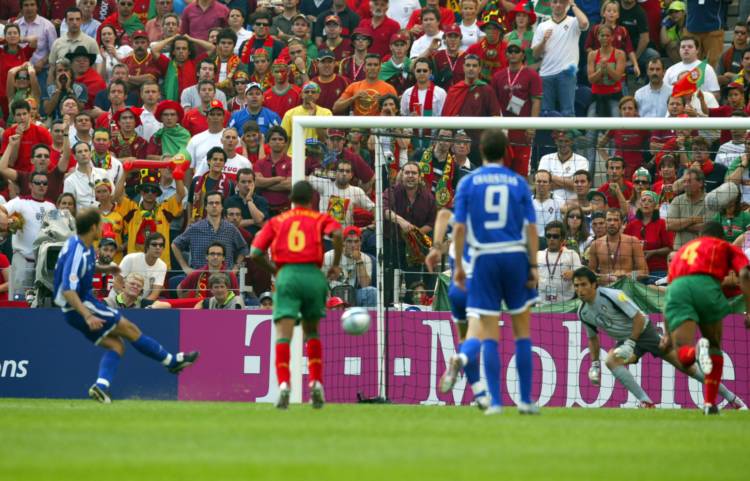 Φυσική για Μηχανικούς
Μηχανική

Κίνηση σε Δυο Διαστάσεις
Εικόνα: Στην εκτέλεση πέναλτι, ο ποδοσφαιριστής  κτυπά ακίνητη μπάλα, με σκοπό να της δώσει ταχύτητα και κατεύθυνση ώστε να σκοράρει. Υπό προϋποθέσεις, η εκτέλεση μπορεί να ιδωθεί ως κίνηση σε δυο (αντί τρείς) διαστάσεις.
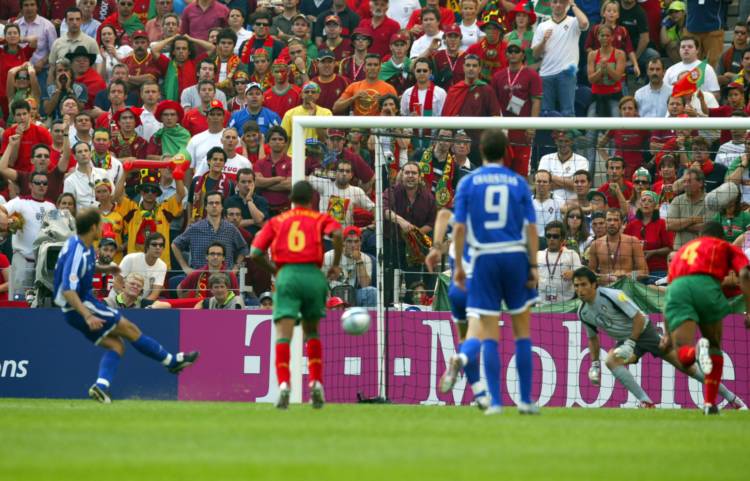 Φυσική για Μηχανικούς
Μηχανική

Κίνηση σε Δυο Διαστάσεις
Εικόνα: Στην εκτέλεση πέναλτι, ο ποδοσφαιριστής  κτυπά ακίνητη μπάλα, με σκοπό να της δώσει ταχύτητα και κατεύθυνση ώστε να σκοράρει. Υπό προϋποθέσεις, η εκτέλεση μπορεί να ιδωθεί ως κίνηση σε δυο (αντί τρείς) διαστάσεις.
Κίνηση σε Δυο Διαστάσεις
Μελέτη κίνησης σε δυο διαστάσεις
Κίνηση στο επίπεδο
Χρήσιμη σε πολλές εφαρμογές
Κίνηση ρομπότ στο επίπεδο
Οποιασδήποτε μορφής βολής/βαλλιστική κίνηση
Ηλεκτρόνια σε ηλεκτρομαγνητικά πεδία
Κυκλική κίνηση δορυφόρου
κ.α.
Κίνηση σε Δυο Διαστάσεις
Κίνηση σε Δυο Διαστάσεις
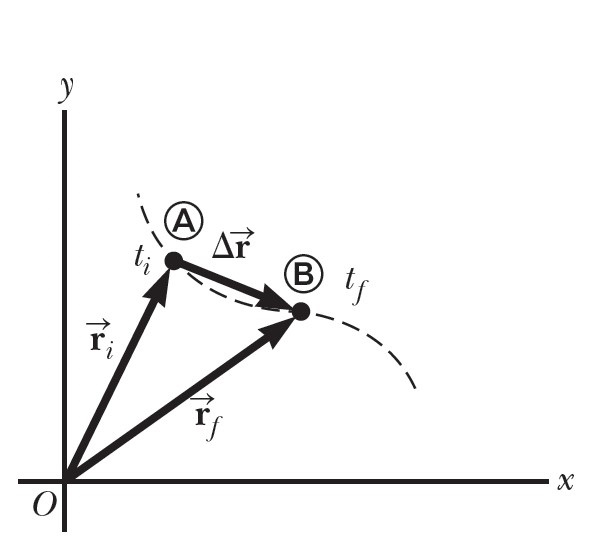 [Speaker Notes: |Δr| != απόσταση που διανύει το σωματίδιο μεταξύ Α και Β]
Κίνηση σε Δυο Διαστάσεις
[Speaker Notes: Πάλι το παράδειγμα με τους παίκτες του μπάσκετ, αλλά τώρα κινούνται σε όλο το παρκέ.  Διανυσματική μέση ταχύτητα ~ 0, αλλά όχι και απόσταση που διανύουν.]
Κίνηση σε Δυο Διαστάσεις
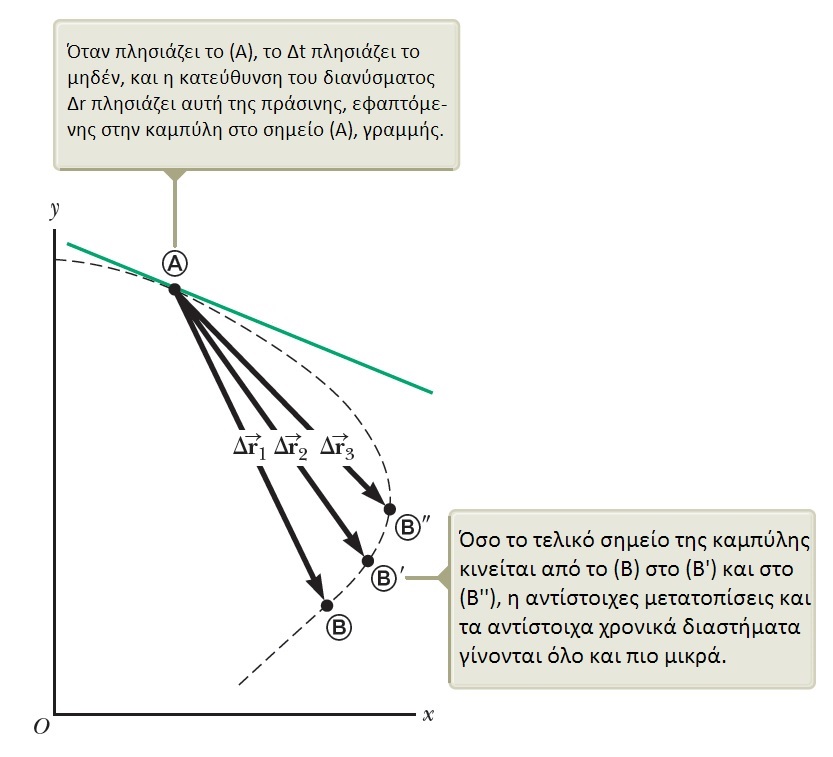 Κίνηση σε Δυο Διαστάσεις
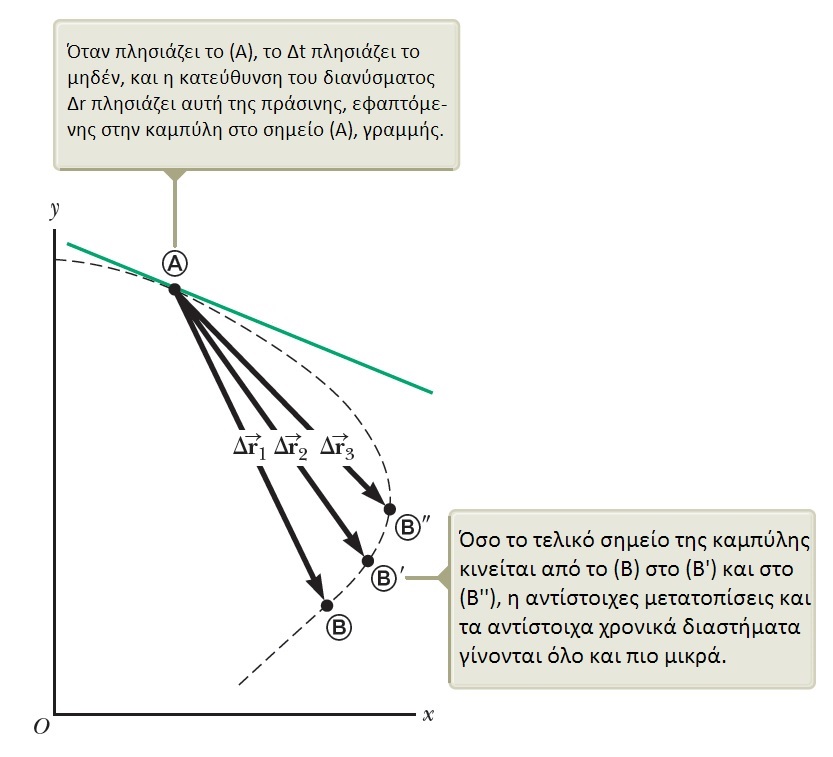 Κίνηση σε Δυο Διαστάσεις
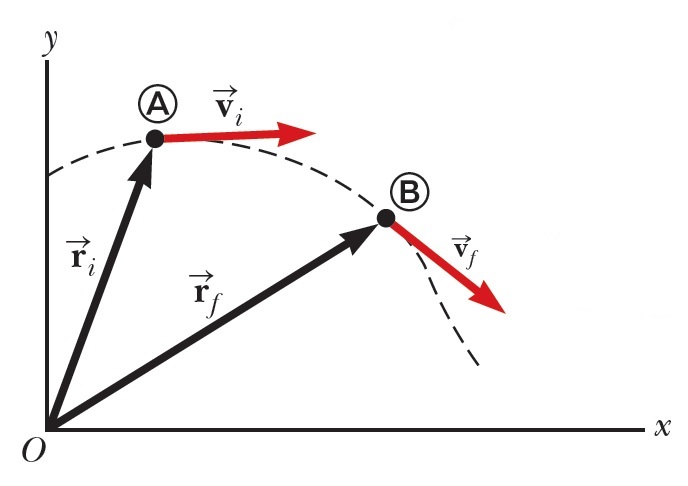 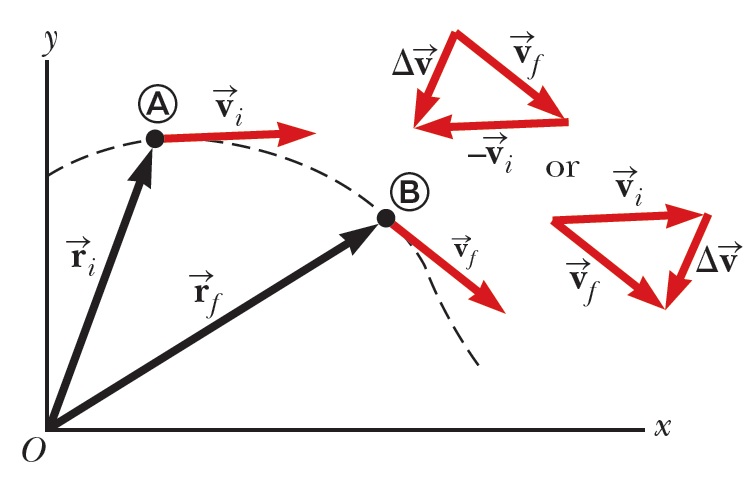 Κίνηση σε Δυο Διαστάσεις
Κίνηση σε Δυο Διαστάσεις
Τι αλλαγές συμβαίνουν σε ένα σωματίδιο που επιταχύνει;
Αλλαγή στο μέτρο της ταχύτητας
Αλλαγή στην κατεύθυνση της ταχύτητας
Αλλαγή και των δυο παραπάνω

Παράδειγμα:
Αυτοκίνητο με γκάζι, φρένο, τιμόνι. Ποια από αυτά προκαλούν την επιτάχυνσή του;
Κίνηση σε Δυο Διαστάσεις
Μας ενδιαφέρει η κίνηση σε δυο διαστάσεις με σταθερή επιτάχυνση
…όμοια με ό,τι κάναμε στην κίνηση στη μια διάσταση

Θα σκεφτόμαστε με βάση την παρακάτω «αρχή»:
Η κίνηση σε δυο διαστάσεις μπορεί να μοντελοποιηθεί ως δυο ανεξάρτητες ευθύγραμμες κινήσεις σε δυο κάθετους άξονες:
Τον άξονα των x
Τον άξονα των y

Έτσι, η κίνηση στον έναν άξονα δεν επηρεάζει την κίνηση στον άλλο (και αντίστροφα)
Κίνηση σε Δυο Διαστάσεις
Κίνηση σε Δυο Διαστάσεις
Κίνηση σε Δυο Διαστάσεις
Κίνηση σε Δυο Διαστάσεις
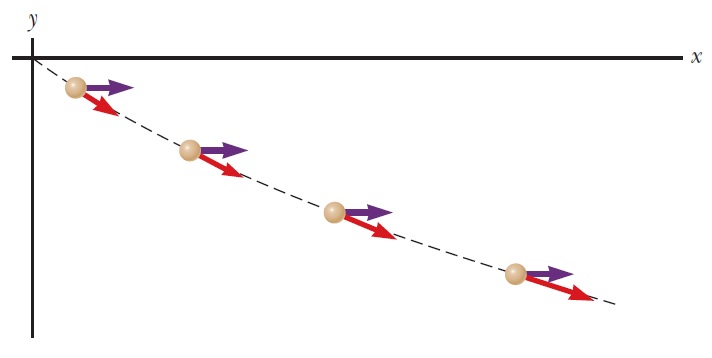 [Speaker Notes: Η εκφώνηση μας λέει ότι το σωματίδιο κινείται προς τα κάτω και δεξιά. Ενώ το σωματίδιο έχει επιτάχυνση στο x-άξονα, στον y-άξονα έχει σταθερή ταχύτητα (μηδενική επιτάχυνση). Το πρόβλημα έχει κίνηση και στις δυο διαστάσεις. Όμως, στον x-άξονα είναι πρόβλημα σωματιδίου υπό σταθερή επιτάχυνση ενώ στον y-άξονα είναι πρόβλημα σωματιδίου υπό σταθερή ταχύτητα.]
Κίνηση σε Δυο Διαστάσεις
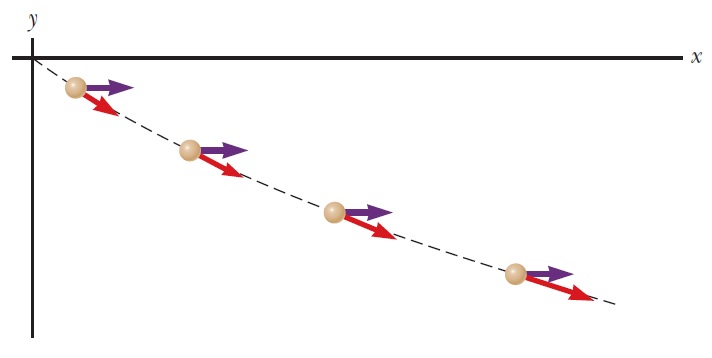 [Speaker Notes: vf = [(20 + 4)i – 15j]]
Κίνηση σε Δυο Διαστάσεις
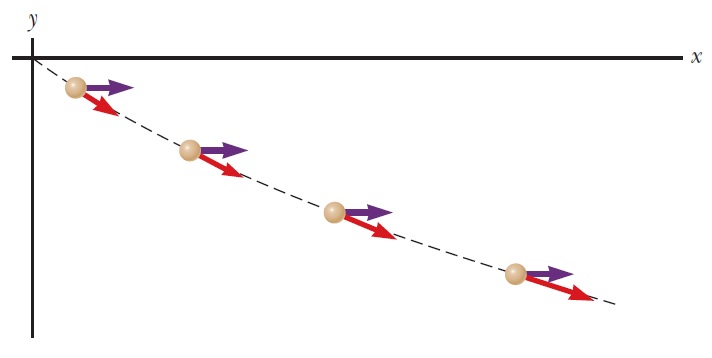 [Speaker Notes: vf = (40i – 15j) m/s
 θ = arctan(uyf/uxf) = -21^o
 uf = |vf| = 43 m/s]
Κίνηση σε Δυο Διαστάσεις
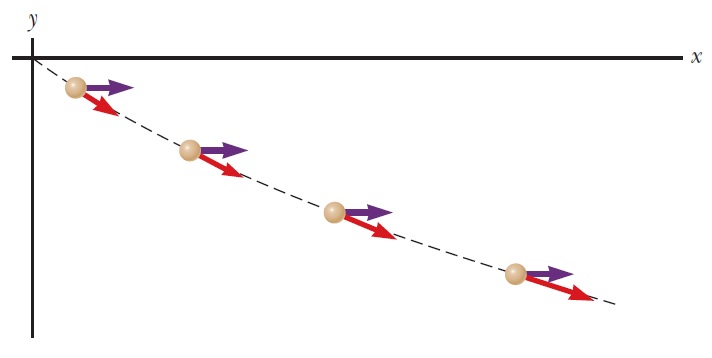 [Speaker Notes: xf = 20t + 2t^2
 yf = -15t
 rf = (20t + 2t^2)i – 15j]
Τέλος Διάλεξης